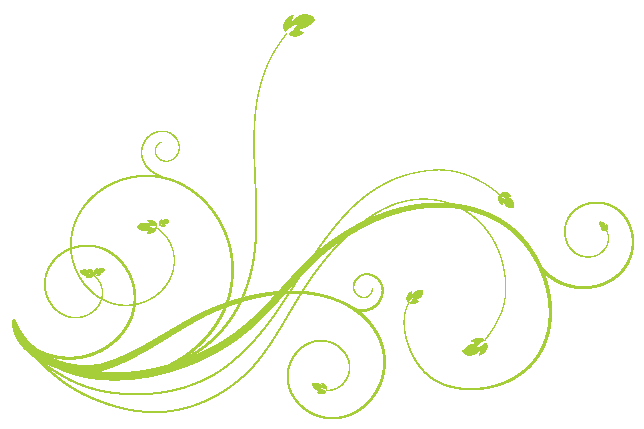 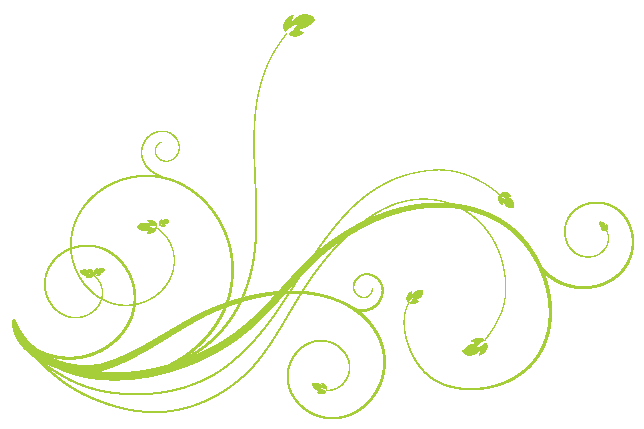 2.سيره عملي پيامبر اسلام
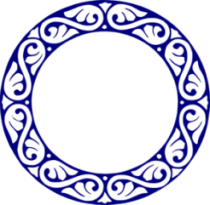 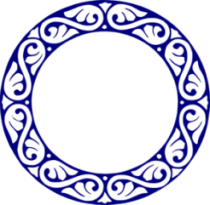 1.تشكيل حكومت 			
2. تعيين حاكم و ولي براي قبايل 
3. صدور دستورالعمل براي زمامداران 
4. انعقاد پيمان نامه و عقدنامه 	
5. قضاوت جهت حل و فصل 		
6. واگذاري منابع طبيعي طبق ضوابط 
7. تشكيلات دريافت ماليات
راه های شناخت قلمرو دین
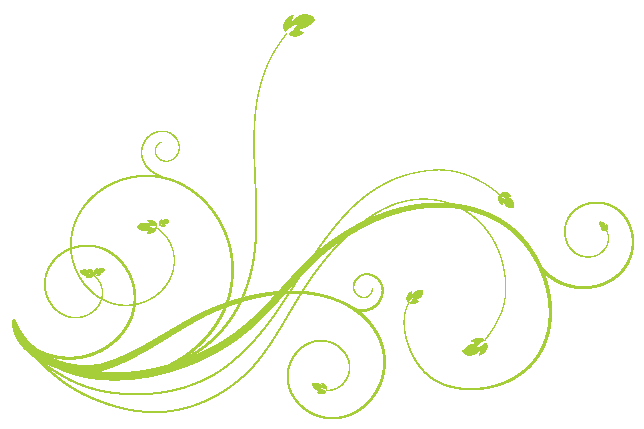 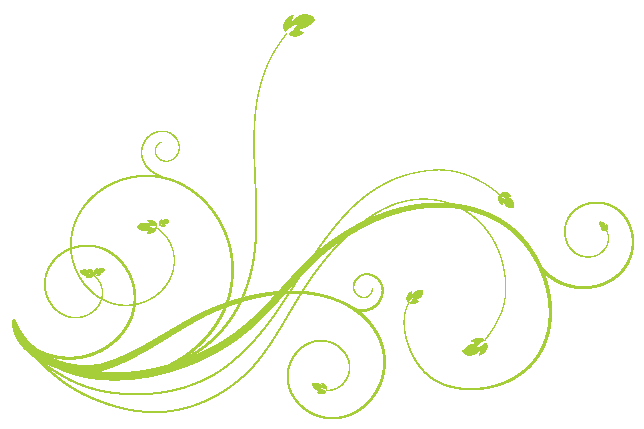 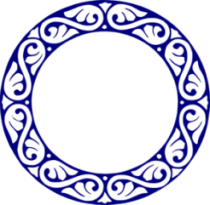 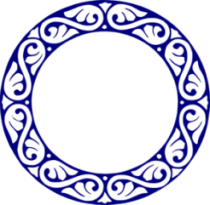 3. جامعيت دين‏:
1. پاره‏اى از قوانين مربوط به رابطه انسان با خداست
قوانين اسلام بر 
سه قسم اند::
راه های شناخت قلمرو دین
2. بعضى از احكام و قوانين مربوط به رابطه انسان با خودش است.
3. بخشى از آموزه‏هاى دينى رابطه انسان با ديگران را تبيين مى‏كند.
دلائل جامعیت اسلام
1.قرآن:
وَ نَزَّلْنا عَلَيْكَ الْكِتابَ تِبْياناً لِكُلِّ شَيْ‏ءٍ.(نحل89.) 
ما این کتاب آسمانى (قرآن) را بر تو نازل کردیم که بیان همه چیز در آن است.
البته منظور آن است که قرآن، بيانگر همه مسائل مربوط به هدايت انسان است.
2. حدیث:
امام باقر (ع)فرمود:انّ اللّه تبارك و تعالى لَمْ يَدَعْ شيئاً يحتاجُ اليه الّامة الّا انزله فى كتابه وبيّنه لرسوله 
خداوند تبارك و تعالى، چيزى از نيازمندى‏هاى امّت را فروگذار نكرده مگر آنكه در كتاب خويش براى پيامبرش نازل و تبيين كرده است.»
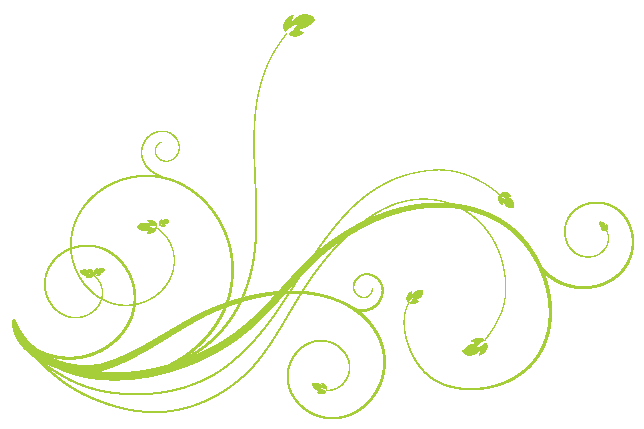 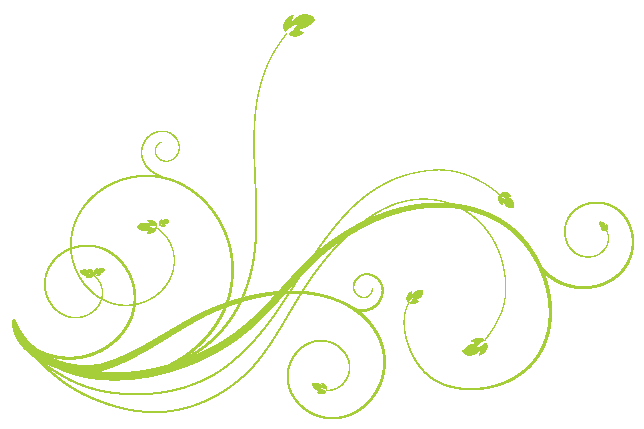 4.مهدويت و احياى دين‏
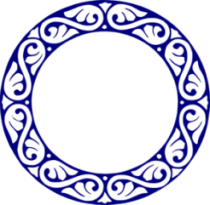 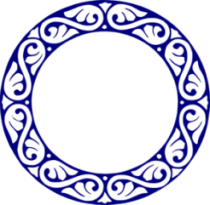 قرآن كريم، تصريح مى‏كند :وَ لَقَدْ كَتَبْنا فِي الزَّبُورِ مِنْ بَعْدِ الذِّكْرِ أَنَّ اْلأَرْضَ يَرِثُها عِبادِيَ الصَّالِحُونَ.( انبياء آیه 105)و در حقيقت، در زبور پس از تورات نوشتيم كه زمين را بندگان شايسته ما به ارث خواهند برد.»از اندیشه مهدوین بر می آید که قلمرو دين اسلام گسترده‏تر از دايره تنگ زندگى فردى و معنوى است و دين، به كهن‏ترين و اجتماعى ‏ترين انتظار بشر كه قسط و عدالت باشد، پاسخ مى‏دهد واین انتظار، تنها به دست يك رجل دينى و در قالب يك نظام دينى برآورده خواهد شد.
راه های شناخت قلمرو دین
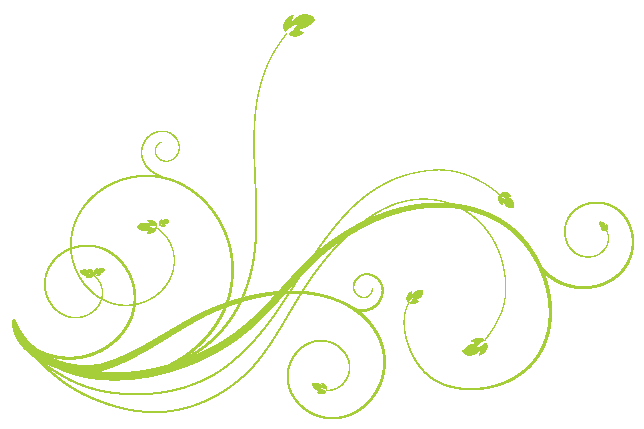 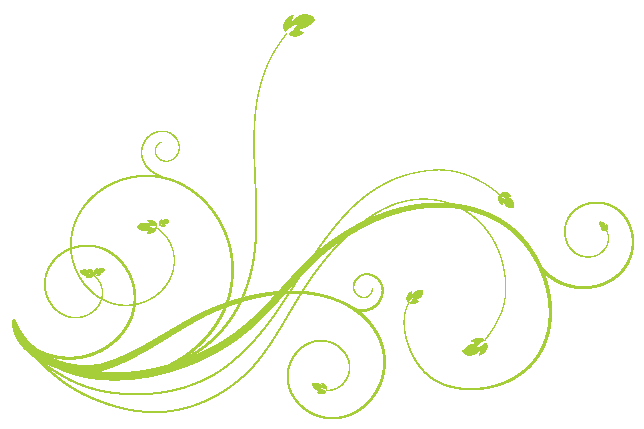 دين يا اديان‏
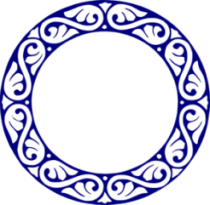 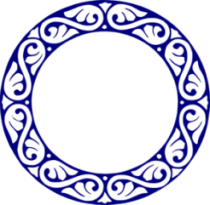 نویسندگان تاریخ مذاهب هر یک از پیامبران صاحب شریعت را آورنده یک دین می دانند.اصطلاح شایع میان مردم نیز همین است مثلا می گویند: دین ابراهیم، دین یهود، دین مسیح، دین اسلام ولی از دیدگاه قرآن، دین خدا از آدم تا خاتم یکی است از نظر قرآن كريم، اديان وحيانى داراى ماهيت واحدند. نام عمومى اين اديان كه در واقع بيانگر روح تعاليم همه پيامبران آسمانى است «اسلام» است:قرآن می فرماید:«انّ الدّين عِنداللّه الاسلام‏.». آل‏عمران(19.)
اسلام و اديان آسمانى ديگر
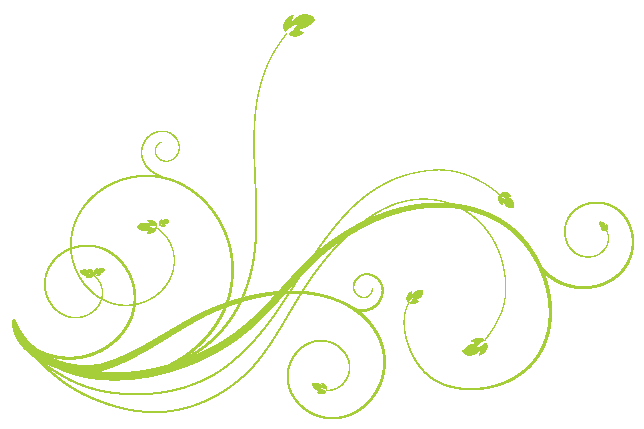 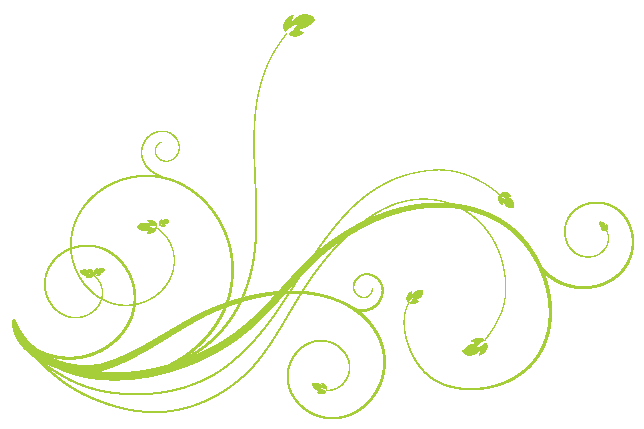 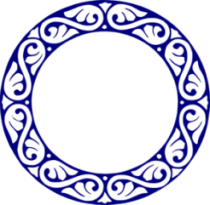 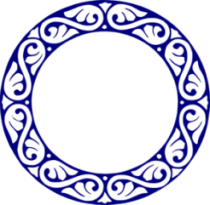 1. درسلسله مسائل فرعى و جزئى است كه بر حسب مقتضيات زمان متفاوت است.
تفاوت ادیان
2. در سطح و مرتبه است. پيامبران به موازات تكامل بشر در سطح بالاترى تعليمات خويش را القا كرده‏اند
قرآن مجيد انبياء و شرايع قبل از خود را نه تنها ردّ نمي كند بلكه تصديق نيز مي كند. بنابراين اديان كثرت عرضي و تنافي ندارند بلكه كثرت اديان طولي است والا بايد همديگر را نفي مي كردند نه تصديق. حقيقت اين تفاوت همان تكامل دين است، نه اختلاف و تعارض اديان.
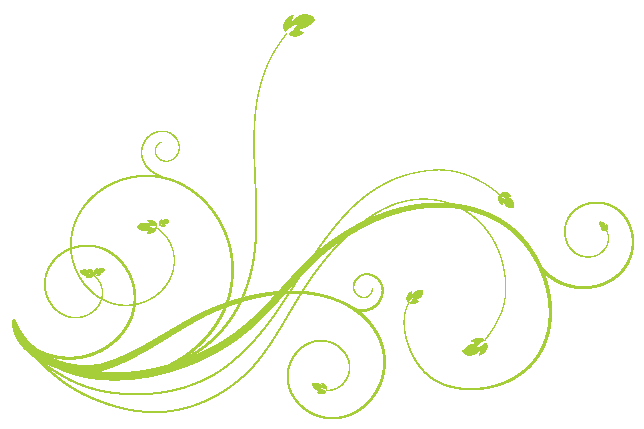 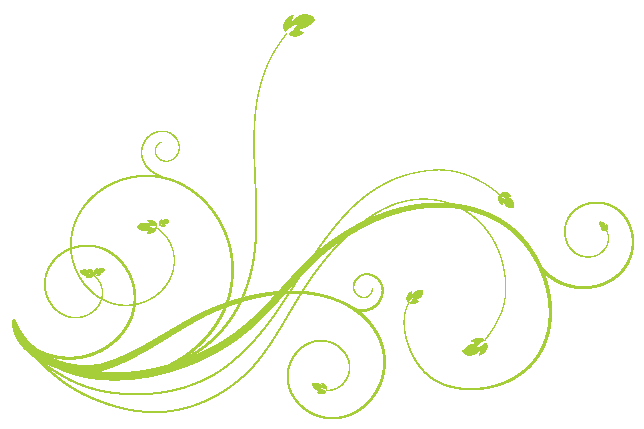 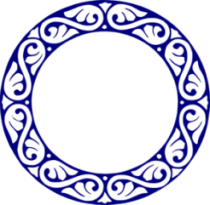 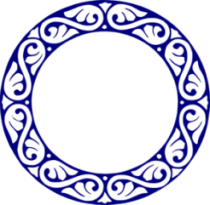 موضع ما در باره اديان آسمانى
حقانيّت پيامبران و كتاب‏ها و شرايع آسمانى پيشين، جزء تعاليم انكارناپذير
 قرآن كريم است. بر اين اساس، هر مسلمان معتقدى، به صحف ابراهيم و 
شريعت‏نوح و موسى و عيسى عليهم السلام نيز ايمان دارد؛ از اين رو ترديد در
 باره صدق پيامبران و كتاب‏هاى آنان، ترديد در صدق و حقانيّت قرآن خواهد
 بود.
قرآن مجید می فرماید: می‌فرماید: وَ أَنْزَلْنا إِلَیْکَ الْکِتابَ بِالْحَقِّ مُصَدِّقاً لِما 
بَیْنَ یَدَیْهِ مِنَ الْکِتابِ(مائده آیه 48 ) «ما این کتاب را به حق بر تو نازل کردیم 
در حالی که این کتاب، کتب آسمانی پیشین را تصدیق می‌کند».
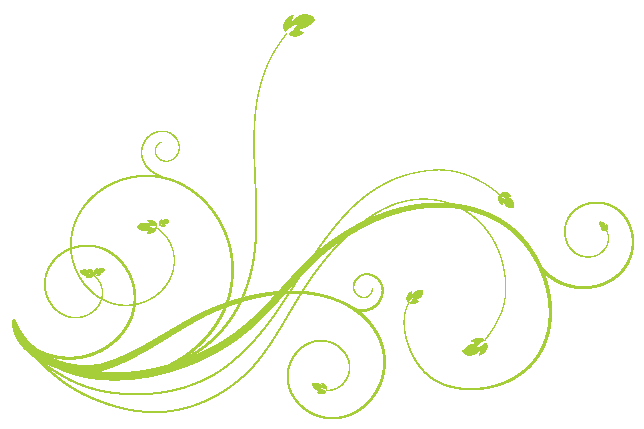 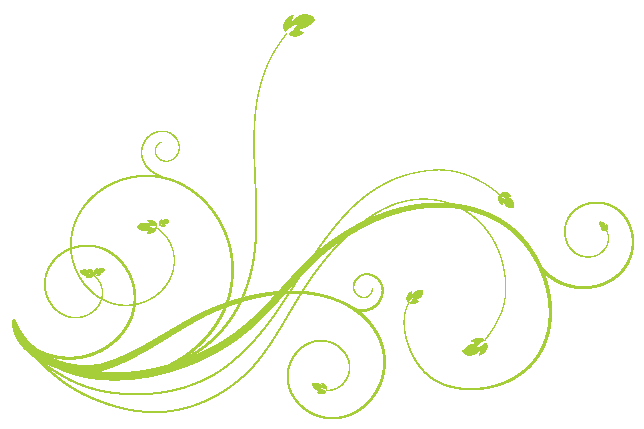 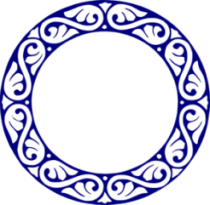 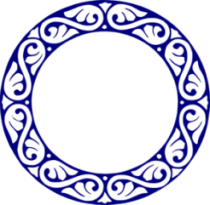 تصدیق قرآن
قرآن، كتاب يا تعاليمى كه نزد اهل كتاب بوده است را تصديق 
مى كند. اما اين تصديق كلى است و به معناى اين نيست كه
 همه جزئيات تصديق شده است. در واقع اين تصديق فى الجمله
 است  نه بالجمله و تصديق امور زيربنايى و اساسى است نه همه 
محتوا.
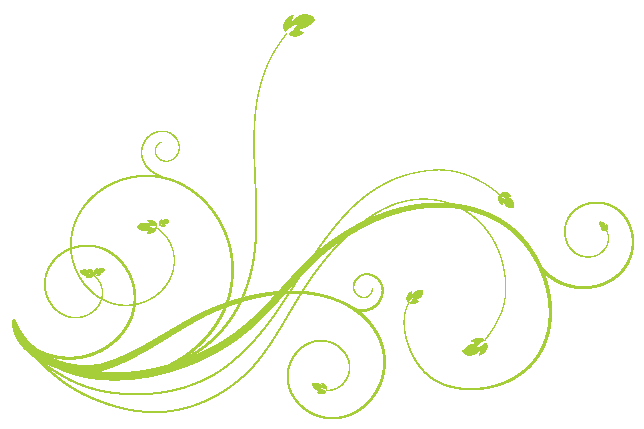 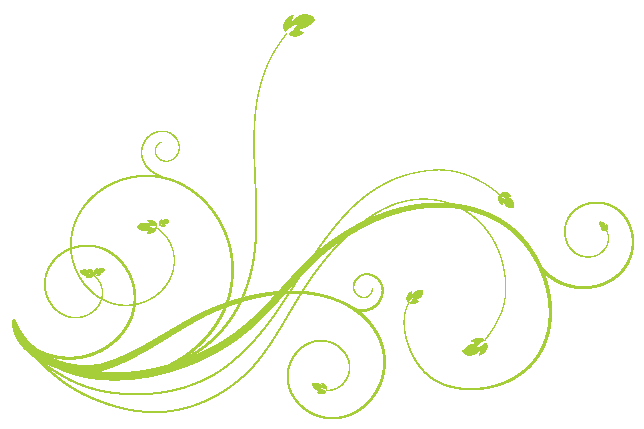 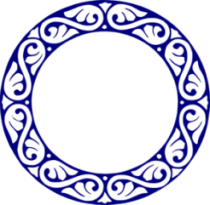 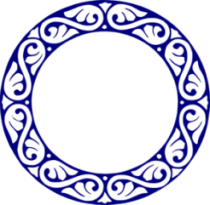 اعتبار ادیان
اعتبار تورات و انجیل، از جهاتى مخدوش و قابل مناقشه است:
‏1. اشکال ازجهت اصالت و سند:
ادبيات رايج در تورات و انجيل، به صورت سوم شخص است، امّا در قرآن، 
سخنگوى اصلى، خداست.
هیچ یک از نویسندگان انجیل، عیسی را درک نکرده اند.انجیل مرقس در 
حدود سال 70 میلادی وانجیل متی و لوقا بین سال های  80 تا100 میلادی و
 انجیل یوحنا در اواخر سده نخست میلادی گردآوری شده است.
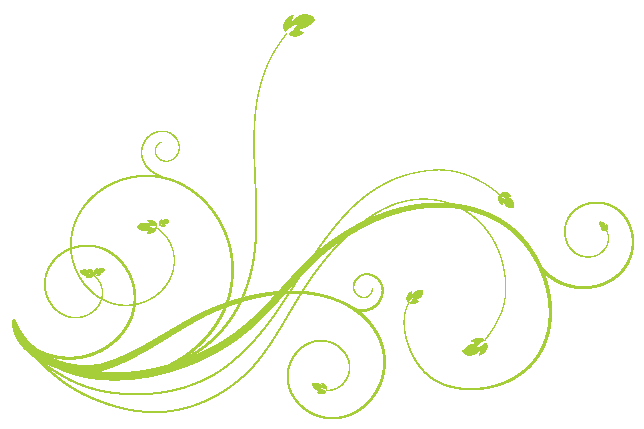 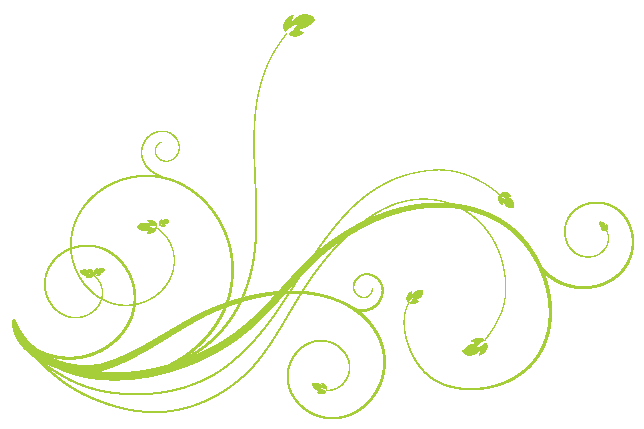 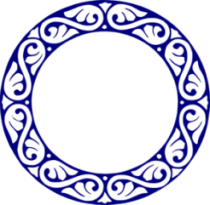 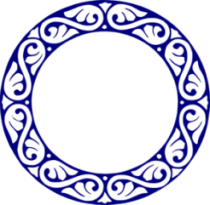 2. اشکال ازجهت محتوا:
بسيارى از تعاليم موجود عهدين، با آيات قرآن، اختلاف جوهرى دارند. 
با توجه به مطالبى چون: راه رفتن خدا در باغ، نزول خدا بر قلّه كوه، سرمستى
 و زناى داوود با زن شوهردار، مستى مكرّر لوط و زناى او با هر دو دختر
 به‏جاى ‏مانده از وى، ساختن بت و دعوت به بت‏پرستى از سوى هارون،
 فحاشى و مستى نوح، تأسف خدا بر آفرينش خود، و موضوع تجسد خدا در 
مسيح، تلقى او به عنوان فرزند خدا، مرگ و به صليب كشيده شدن مسيح و ... 
این احتمال قوت مى‏گيرد كه اين كتاب غير از كتابى است كه قرآن كريم
 آن را نور و هدايت مى‏نامد.
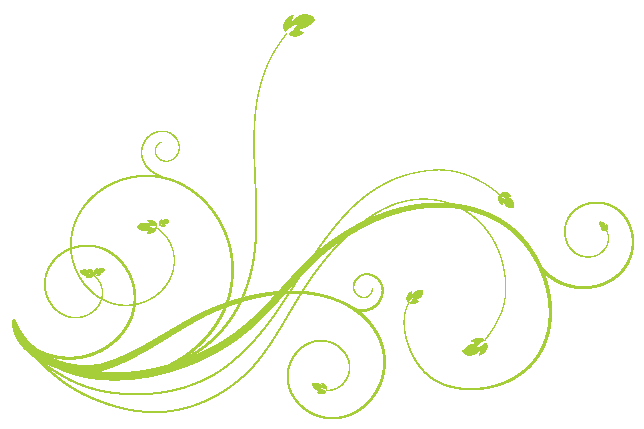 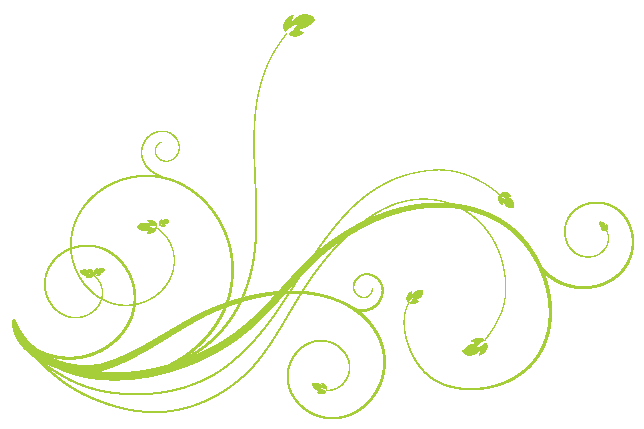 1.انحصارگرايى افراطی
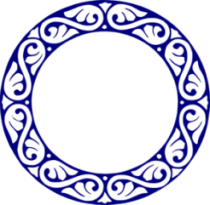 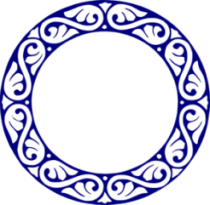 انحصارگرايى افراطی ديدگاهى است كه نه‏تنها صدق و حقانيت، بلكه نجات را نيز در انحصار دينى خاص مى‏داند و درِ بهشت و سعادت اخروى را به‏روى پيروان اديان ديگر مطلقا بسته مى‏بيند.
رويکردهاي مختلف درباره اديان
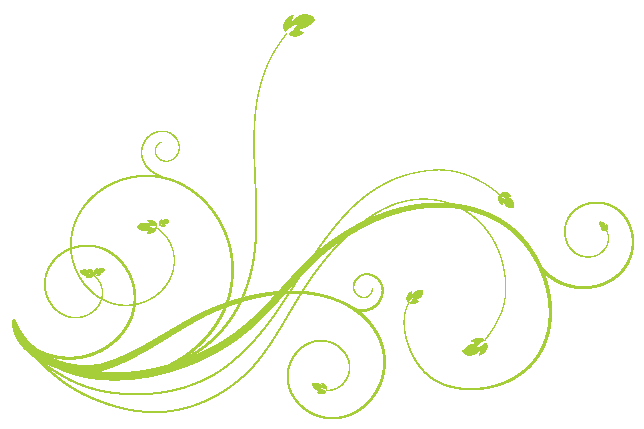 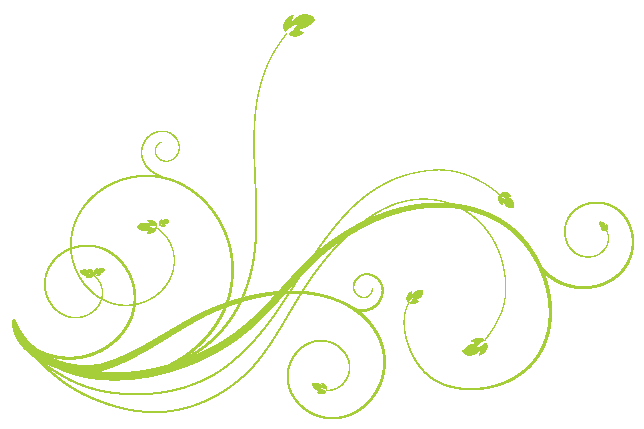 دلائل انحصارگرایی افراطی
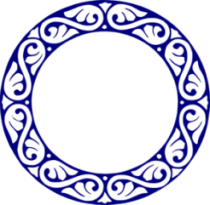 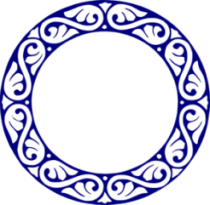 1.معرفت و ايمان:
يكى از شرايط مهم رستگارى، شناخت حقيقت است. كسى كه خداوند و پيامبر خاص او و شريعت حق را نشناسد، به چه چيز ايمان مى‏آورد؟ به علاوه، حق، يكى بيش نيست و نمى‏توان همه دعاوى متعارض و مخالف را حق دانست.
نقد:
تكليف كسانى كه در جستجوى حقيقت برآمده‏اند و از سر قصور، نه تقصير، به آن دست نيافته‏اند چيست؟
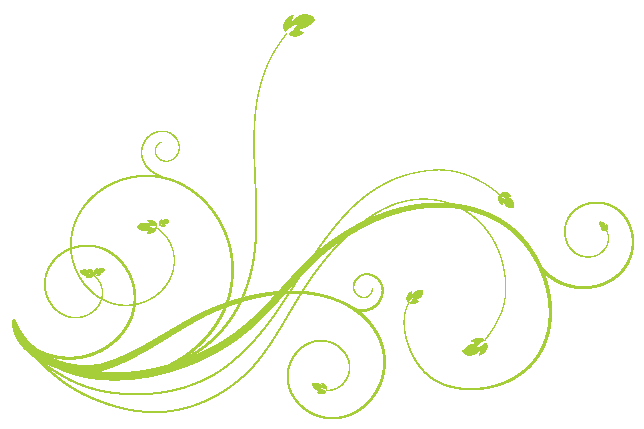 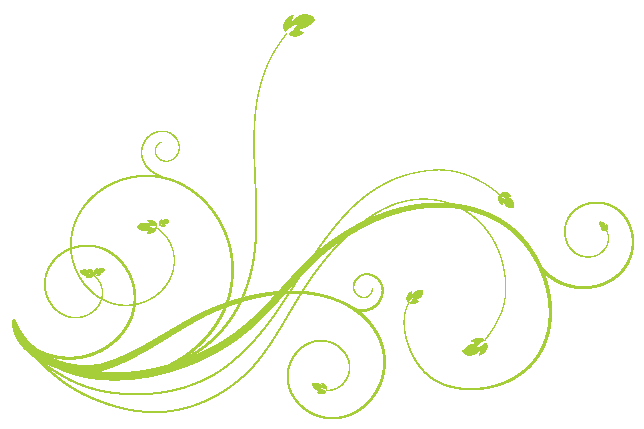 دلائل انحصارگرایی افراطی
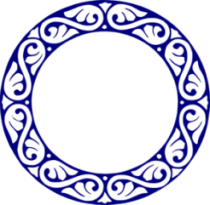 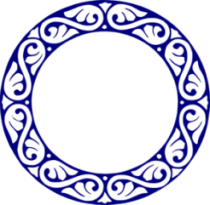 2.فيض و رستگاري
به اعتقاد دسته‏اى از انحصارگرايان، رستگارى از طريق تلاش شخصى انسان حاصل نمى‏آيد.رستگارى تنها در گرو لطف و عنايت خداوند است، و لازمه رستگارى آن است كه محل تجلى الهى را بشناسيم و آن یکی است.
نقد:
 اولا:خداوند نامتناهي تنها يک تجلي ندارد.
 ثانیا:تلاش انسان در دريافت تجلي به تأثير نيست. 
ثالثا:بسياري از اديان دلائل حصرگرايانه دارند، از ميان آنها، کداميک را بايد پذيرفت؟(ملاک حقانیت کدام است؟)